领导人员安全管理履职清单
博富特咨询
全面
实用
专业
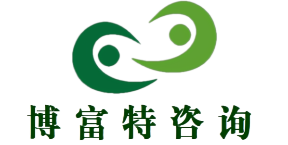 关于博富特
博富特培训已拥有专业且强大的培训师团队-旗下培训师都拥有丰富的国际大公司生产一线及管理岗位工作经验，接受过系统的培训师培训、训练及能力评估，能够开发并讲授从高层管理到基层安全技术、技能培训等一系列课程。
 我们致力于为客户提供高品质且实用性强的培训服务，为企业提供有效且针对性强的定制性培训服务，满足不同行业、不同人群的培训需求。
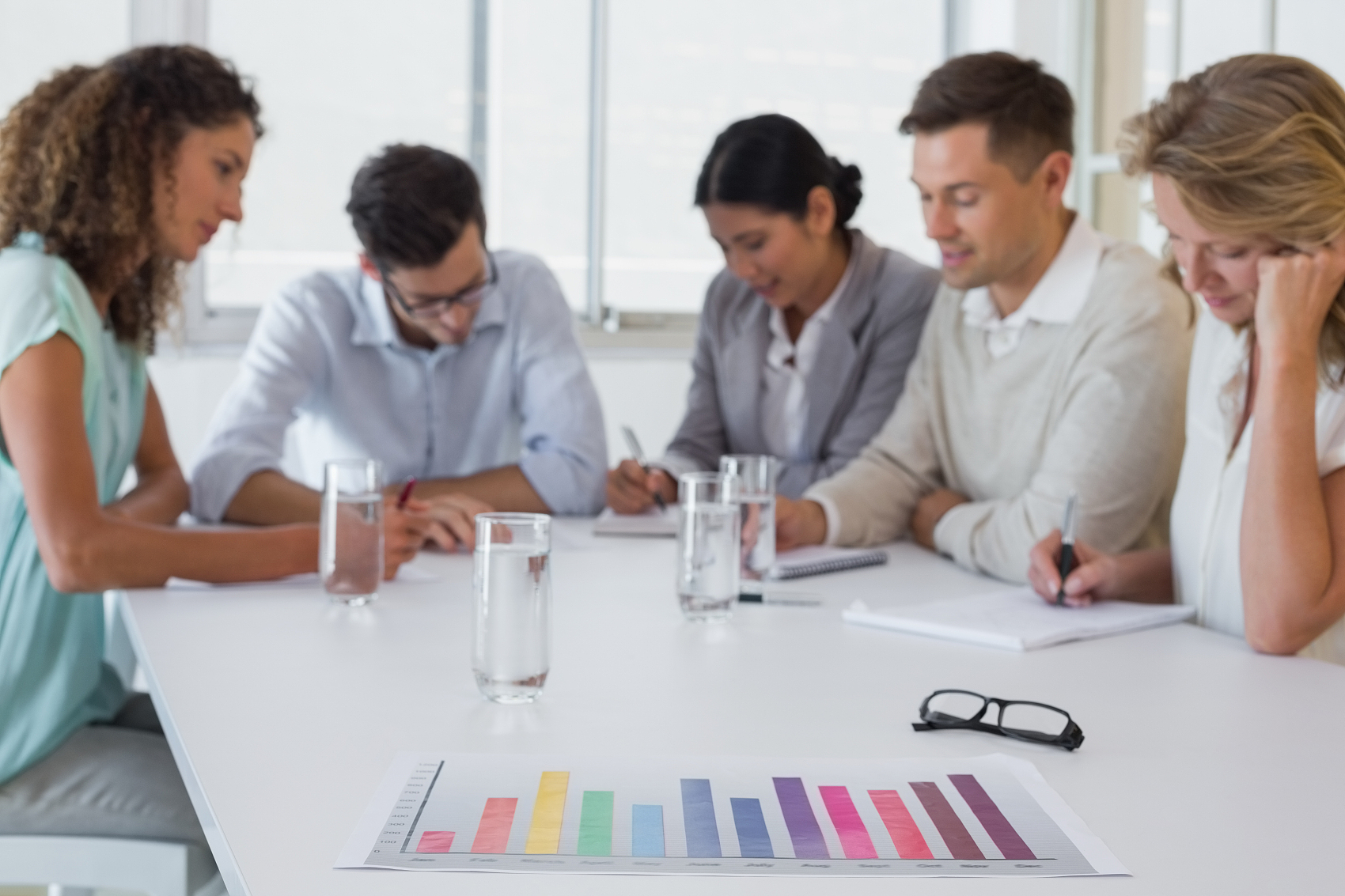 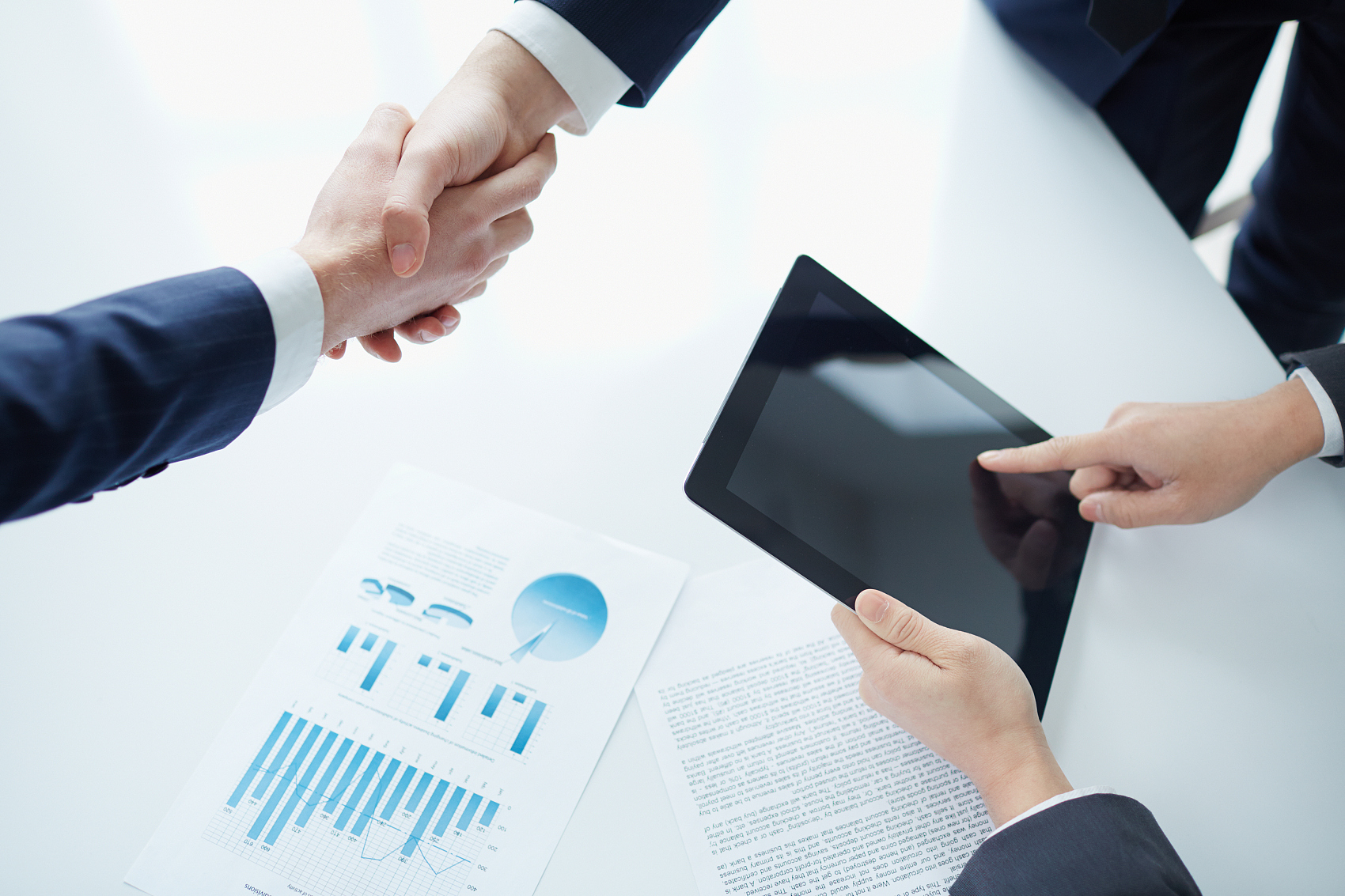 博富特认为：一个好的培训课程起始于一个好的设计,课程设计注重培训目的、培训对象、逻辑关系、各章节具体产出和培训方法应用等关键问题。
前    言
2015年3月16日，国家安全监管总局印发《企业安全生产责任体系五落实五到位规定》，必须落实“党政同责”要求，董事长、党组织书记、总经理对本企业安全生产工作共同承担领导责任；必须落实安全生产“一岗双责”，所有领导班子成员对分管范围内安全生产工作承担相应职责；必须做到安全责任到位、安全投入到位、安全培训到位、安全管理到位、应急救援到位。
安监总办〔2015〕27号
第一部分    企业安全生产责任体系五落实五到位
五落实
五到位
一落实党政同责
二落实一岗双责
三落实安全生产领导组织机构
四落实安全管理力量
五落实安全生产报告制度
安全责任到位
安全投入到位
安全培训到位
安全管理到位
应急救援到位
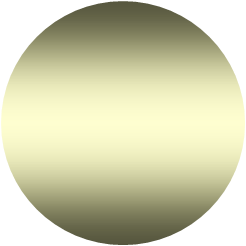 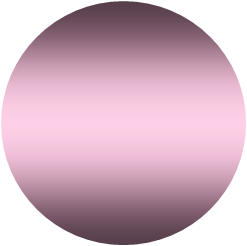 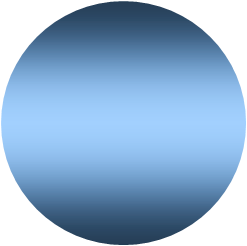 一落实：党政同责
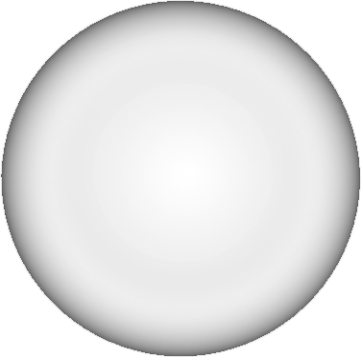 董事长
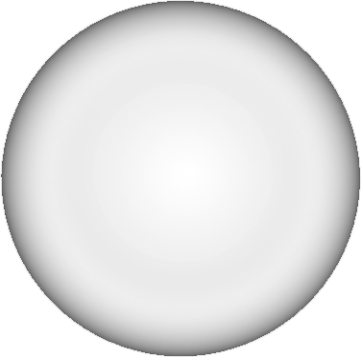 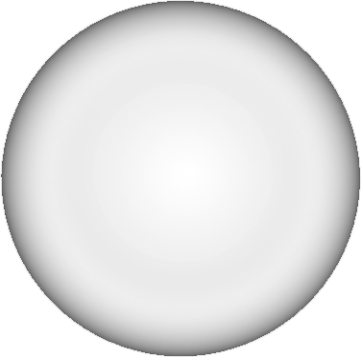 党组织
书记
总经理
对本企业安全生产工作共同承担领导责任
必须落实“党政同责”要求，董事长、总经理、党组织书记对本企业安全生产工作共同承担领导责任。
第一部分    企业安全生产责任体系五落实五到位
二落实：一岗双责
负  责
所有
领导班子成员
分管范围内
安全生产工作
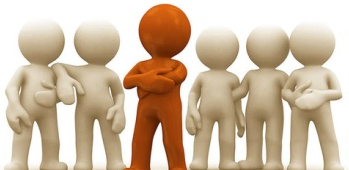 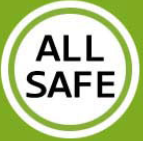 必须落实安全生产“一岗双责”，所有领导班子成员对分管范围内安全生产工作承担相应职责。
第一部分    企业安全生产责任体系五落实五到位
三落实：安全生产组织领导机构
董事长
或总经理
安全生产委员会
第一部分    企业安全生产责任体系五落实五到位
必须落实安全生产组织领导机构，成立安全生产委员会，由董事长或总经理担任主任。
公司安委会组织机构
主任：
八钢公司董事长
常务副主任：
总经理
分管安全生产的副总经理
八钢公司工会主席
副主任：
公司其他领导及公司所属各部门、各单位安全生产主要负责人及工会代表、从业人员代表
（11个部门，20个子分公司、中心、厂、事业部）
成 员：
安委会办公室（常设）：
安全保卫部
安委会办公室主任：
安全保卫部部长
第一部分    企业安全生产责任体系五落实五到位
第一部分    企业安全生产责任体系五落实五到位
四落实：安全管理力量
专业安全人员
安全生产管理机构
必须落实安全管理力量，依法设置安全生产管理机构，配齐配强注册安全工程师等专业安全管理人员。
五落实：安全生产报告制度
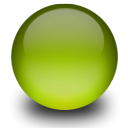 社会
公示
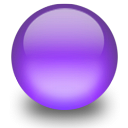 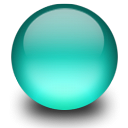 业绩考核
部门
董事会
安全生产报告
必须落实安全生产报告制度，定期向董事会、业绩考核部门报告安全生产情况，并向社会公示。
第一部分    企业安全生产责任体系五落实五到位
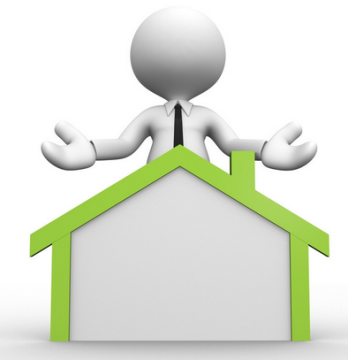 安全
培训到位
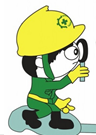 安全
五到位
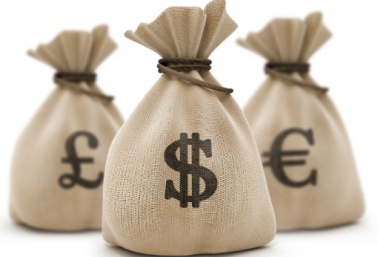 安全管理到位
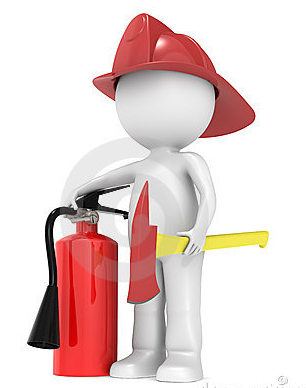 安全投入到位
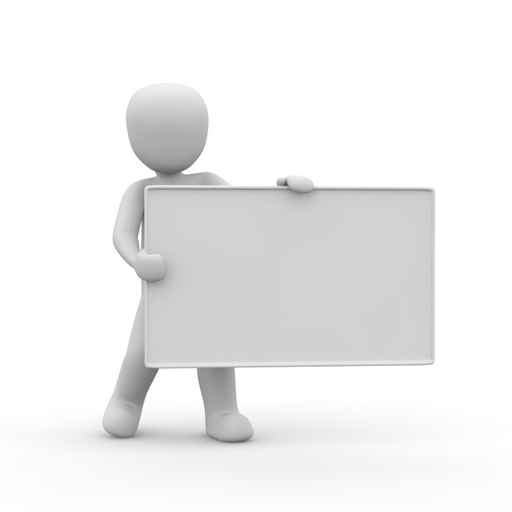 安全责任到位
应急救援到位
第一部分    企业安全生产责任体系五落实五到位
第二部分    集团公司子公司领导人员安全管理履职清单
第三部分    公司领导安全工作履职清单
第三部分  公司领导安全工作履职清单
（董事长、党委书记）
1、负责公司全面工作
第三部分
（董事长、党委书记）
2、负责公司党委工作
第三部分    公司领导安全工作履职清单
（董事长、党委书记）
3、负责公司发展战略、信息化规划、决策管理等方面的安全工作
4、负责组织、干部管理方面的安全工作
第三部分    公司领导安全工作履职清单
1、负责公司生产经营工作
（总经理）
第三部分    公司领导安全工作履职清单
（总经理）
1、负责公司生产经营工作
1、负责公司生产经营工作
（总经理）
第三部分    公司领导安全工作履职清单
第三部分    公司领导安全工作履职清单
（总经理）
2、负责公司人力资源管理方面的安全工作
3、负责公司信息化管理方面的安全工作
第三部分    公司领导安全工作履职清单
（副总经理）
分管非钢产业、医疗卫生、物业、土地、房产等方面的安全工作
第三部分    公司领导安全工作履职清单
（副总经理）
分管非钢产业、医疗卫生、物业、土地、房产等方面的安全工作
第三部分
（副总经理）
1、分管公司煤矿和非煤矿山安全生产工作
第三部分
（副总经理）
1、分管公司煤矿和非煤矿山安全生产工作
第三部分
1、分管公司煤矿和非煤矿山安全生产工作
（副总经理）
第三部分
（副总经理）
1、分管公司煤矿和非煤矿山安全生产工作
2、分管煤矿和非煤矿山项目建设方面的安全工作
（副总经理）
第三部分
崔伟灿
2、分管煤矿和非煤矿山项目建设方面的安全工作
第三部分
（副总经理）：
分管公司市场营销、资源采购管理方面的安全工作
第三部分
（工会主席）
1、负责工会工作方面的安全内容
第三部分
2、负责安全方面的宣传工作
（工会主席）
第三部分
3、负责共青团方面的安全工作
4、负责公司纪检、监察方面的安全内容
（工会主席）
第三部分
刘毅民
分管公司铁路运输对外协调、资源前期开发等方面的安全工作
第三部分
（副总经理）
1、分管公司（矿山以外）安全工作
第三部分
1、分管公司（矿山以外）安全生产工作
（副总经理）
第三部分
（副总经理）
1、分管公司（矿山以外）安全生产工作
第三部分
1、分管公司（矿山以外）安全生产工作
（副总经理）
第三部分
2、分管公司设备管理方面的安全工作
（副总经理）
第三部分
（副总经理）
2、分管公司设备管理方面的安全工作
第三部分
2、分管公司设备管理方面的安全工作
（副总经理）
第三部分
3、分管公司（矿山以外）项目建设方面的安全工作
（副总经理）
第三部分
（副总经理）
3、分管公司（矿山以外）项目建设方面的安全工作
第三部分
4、分管公司能源管理方面的安全内容
（副总经理）
第三部分
（总会计师）
分管公司财务、会计、对外投资收益等方面的安全内容
第三部分
感谢聆听
资源整合，产品服务
↓↓↓
公司官网 | http://www.bofety.com/
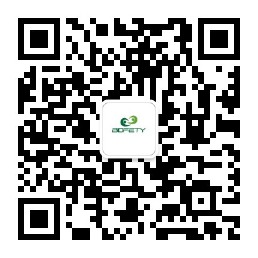 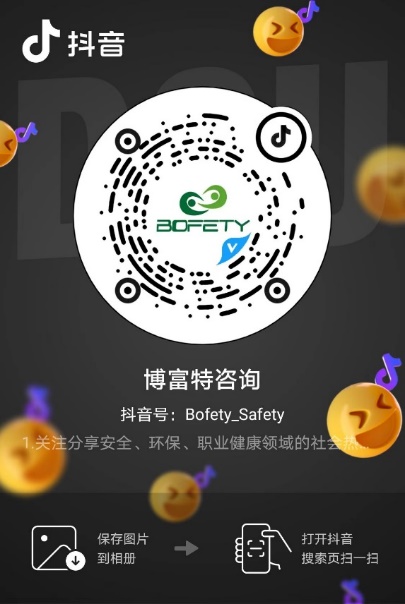 如需进一步沟通
↓↓↓
联系我们 | 15250014332 / 0512-68637852
扫码关注我们
获取第一手安全资讯
抖音
微信公众号